GGY427

Tesis Yönetimi Uygulamaları ve Stratejileri
TESİS YÖNETİMİ UYGULAMALARI VE STRATEJİLERİ
TEMEL SEKTÖRLER

Ekonominin üç temel sektörü 
TARIM
SANAYİ
HİZMET
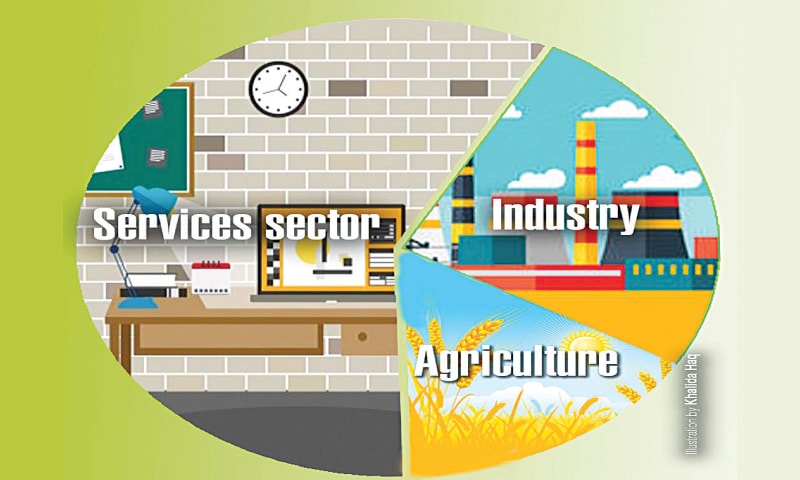 TESİS YÖNETİMİ UYGULAMALARI VE STRATEJİLERİ
Hizmet Sektörü
Hizmet sektörü, 1950’li yıllardan itibaren gelişmiş ekonomilerde tarım ve sanayi sektörünü geride bırakarak ön plana çıkmıştır. Bu sektör ilerleyen yıllarda sadece gelişmiş ekonomilerde değil gelişmekte olan ekonomilerde kendini göstermeye başlamıştır. Gerek gelişmiş, gerekse gelişmekte olan ülkelerin, hizmet ticaretinden elde edecekleri payları arttırmak amacıyla yatırımlarının birçoğunu bu sektöre kaydırdıkları ifade edilebilmektedir (Özsağır ve Akın 2012).
TESİS YÖNETİMİ UYGULAMALARI VE STRATEJİLERİ
TESİS YÖNETİMİ UYGULAMALARI VE STRATEJİLERİ
Hizmetlerin Sınıflandırılması
Hizmetler farklı kriterlere göre farklı şekillerde sınıflandırılabilmekte olup en fazla kabul gören sınıflandırma; Hizmet Ticareti Genel Anlaşması (GATS) kapsamında, Dünya Ticaret Örgütünün oluşturduğu sınıflandırmadır.
Bu sınıflandırmada aşağıdaki şekilde belirtilen 12 hizmet alt sektörü yer almaktadır 
Mesleki hizmetler
Haberleşme hizmetleri
Müteahhitlik ve ilgili mühendislik hizmetleri
Dağıtım hizmetleri
Eğitim hizmetleri
Çevre hizmetleri
Mali hizmetler
Sağlıkla ilgili ve sosyal hizmetler
Turizm ve seyahat ile ilgili hizmetler
Eğlence, kültür ve spor hizmetleri
Ulaştırma hizmetleri
Başka yere dahil edilmemiş diğer hizmetler
TESİS YÖNETİMİ UYGULAMALARI VE STRATEJİLERİ
Hizmetlerin Sınıflandırılması
Hizmet sektörlerine ilişkin bir başka sınıflandırmada ise 9 ana sektör altında farklı hizmetler yer almaktadır (OAİB 2019).
Telekomünikasyon, Bilgisayar ve Bilgi Hizmetleri
1.1. Telekomünikasyon Hizmetleri
1.2. Bilgisayar Hizmetleri (Bilişim, Yazılım ve Donanım Hizmetleri)
1.3. Bilgi Hizmetleri (Haber Ajansı Hizmetleri ve Diğer Bilgi Hizmetleri)
Yurtdışı Müteahhitlik Hizmetleri
Eğitim Hizmetleri
Sağlık Hizmetleri
TESİS YÖNETİMİ UYGULAMALARI VE STRATEJİLERİ
Hizmetlerin Sınıflandırılması
Taşımacılık Hizmetleri
	7.1. Yolcu Taşımacılığı Hizmetleri
	7.2. Yük Taşımacılığı ve Lojistik Hizmetleri
	7.3. Yer Hizmetleri
	7.4. Havaalanı ve Deniz Limanları İşletmeciliği Hizmetleri
Mali Hizmetler
8.1. Tüm Sigortacılık ve Sigortacılığa Bağlı Hizmetler
8.2. Bankacılık ve Diğer Mali Hizmetler
Turizm ve Seyahat ile İlgili Hizmetler
5.1. Gastronomi ve Konaklama Hizmetleri
5.2. Seyahat Acenteliği ve Tur Operatörlüğü Hizmetleri
5.3. Turist Rehberliği Hizmetleri
Eğlence ve Kültür Hizmetleri
6.1. Görsel-İşitsel ve İlgili Hizmetler
6.2. Yayıncılık Hizmetleri
Kaynaklar
Armstrong, M. and Baron, A., 1998. Performance Management Handbook, IPM, London.
Erentürk, M.K. ve Güven, Ö.F., 2018. Temel Kavramlar ve Uygulamaları ile Tesis Yönetimi, Beta Yayınları, İstanbul.
Fennimore, J.P., 2013. Sustainable Facility Management: Operational Strategies for Today, Pearson, UK.
Frank, B., 2009. Facility Management Handbook, Butterworth-Heinemann, USA
Jens, N., 2007. Facility Management, Grundlagen, Computerunterstützung, Systemeinführung, Anwendungsbeispiele, Deutschland.
Michaela, H., 2006. Handbuch Facility Management Für Immobilienunternehmen, Springer-Verlag, Deutschland.
Kaynaklar
Norbert, P. ve Schöne, Lars Bernhard, 2005. Real Estate and Facility Management, Springer, Verlag, Deutschland.
Robert, N., 2005. Facility Manager’s Guide to Security Protecting Your Assets, Fairmont Press, Deutschland
Schneider, Hermann and Schäffer, Poeschel, 2004. Facility Management Planen–Einführen–Nutzen, Deutschland.
Schulte, Karl and Werner, Pierschke, 2000. Facilities Management, Immobilien Manager, Barbara: Verlag, Deutschland.
Teicholz, E., 2004. Facility Design and Management Handbook, Hill McGraw, USA.